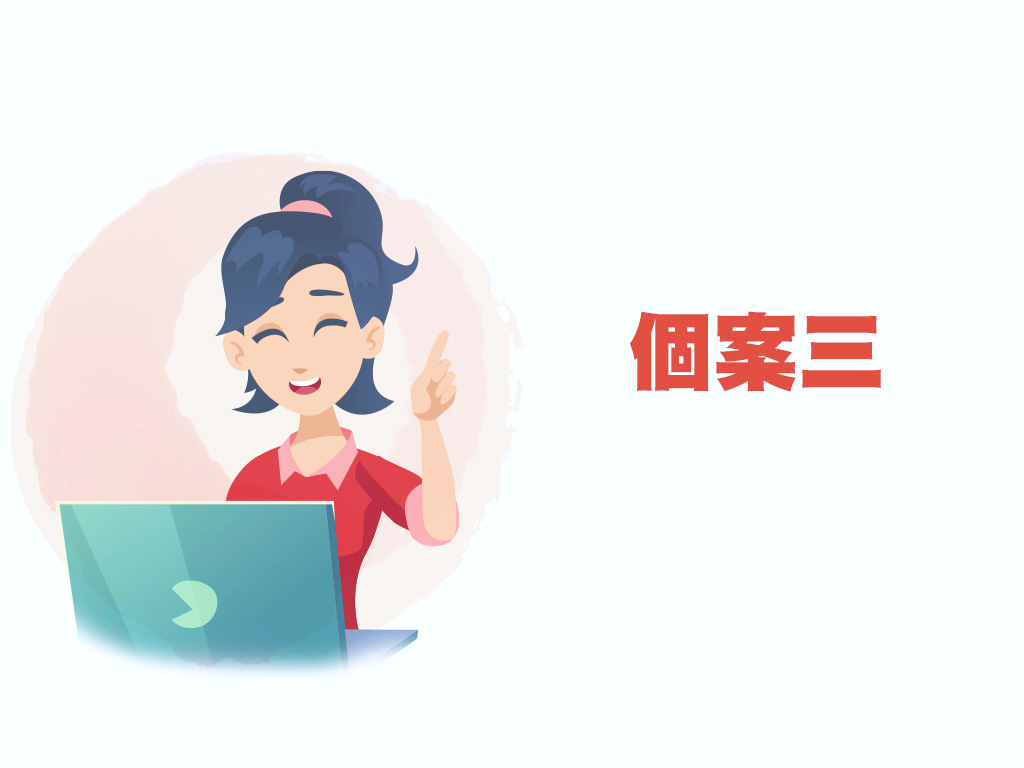 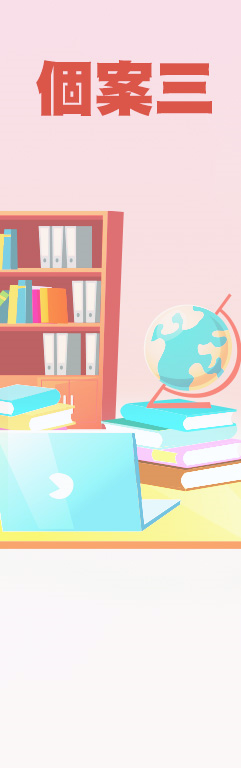 甚麼是教材?
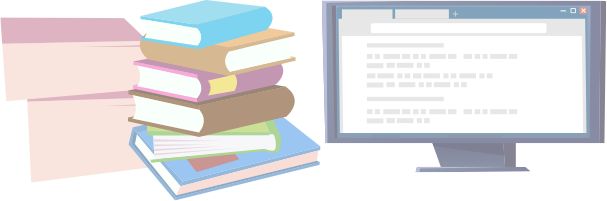 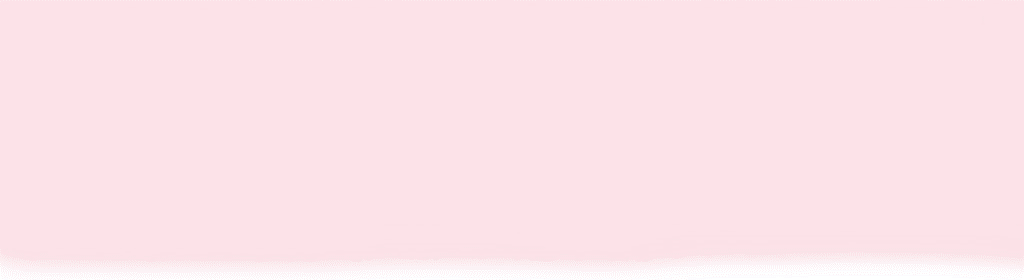 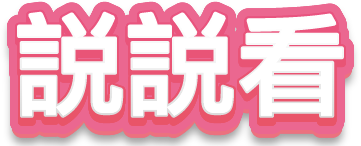 你曾否向學生推薦過網站？分享曾推薦過的網站，並說說選取的原因。
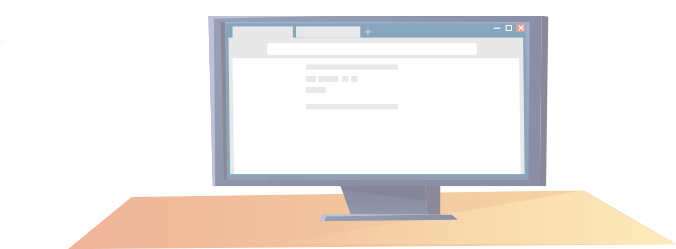 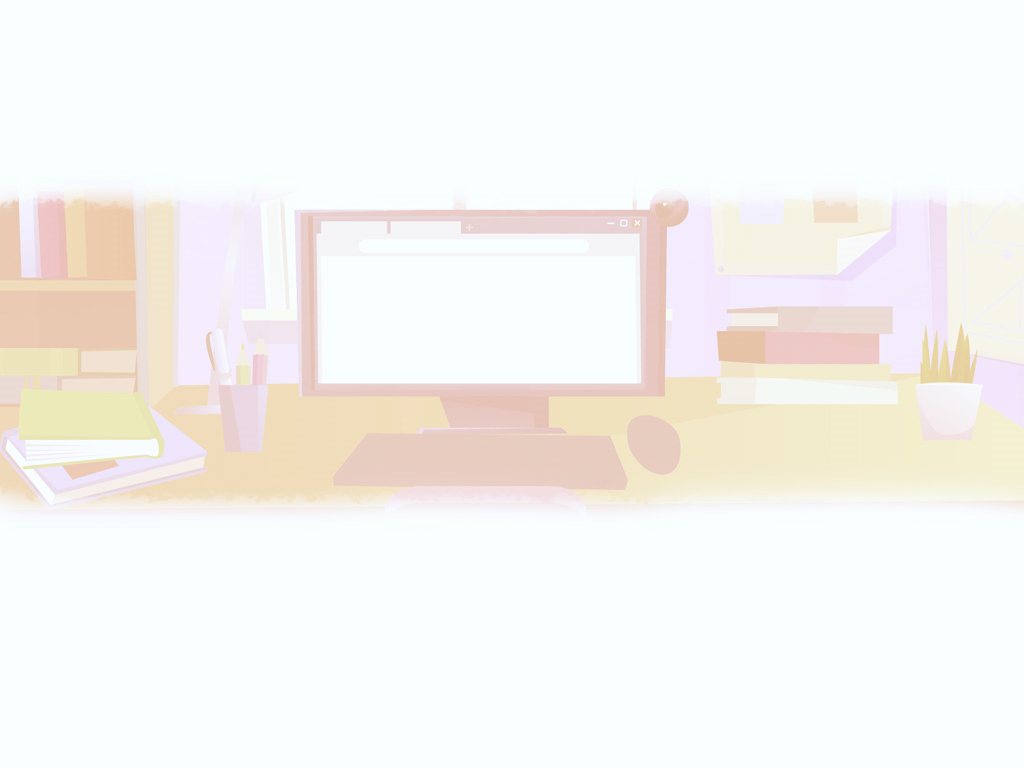 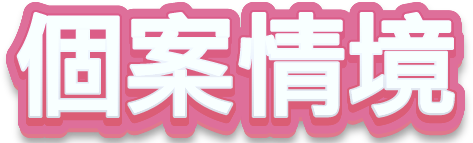 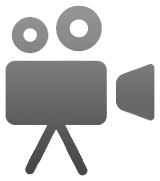 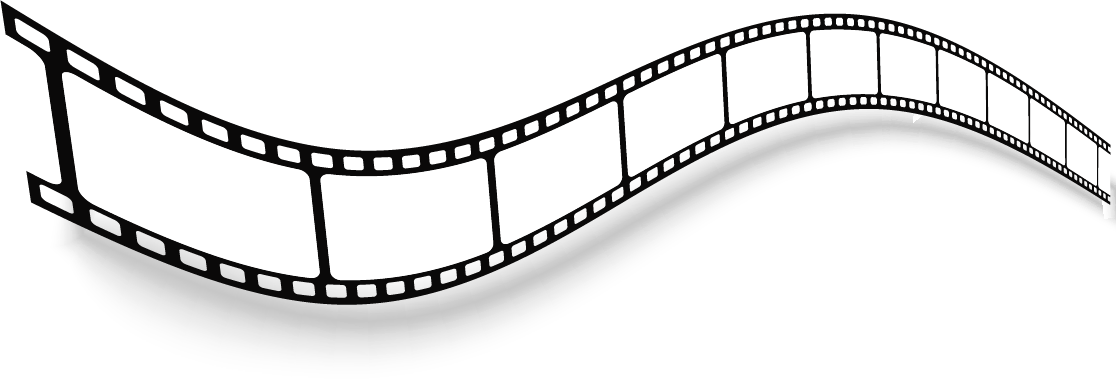 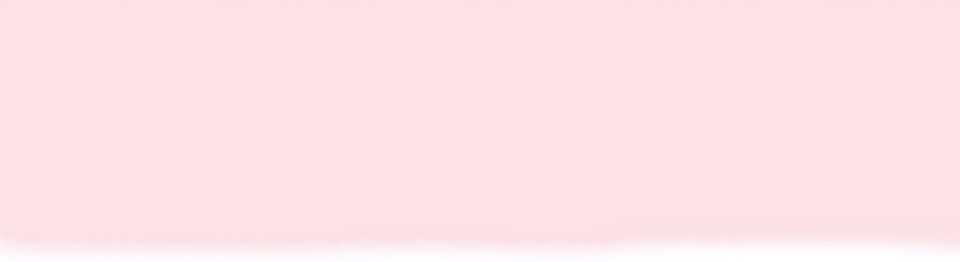 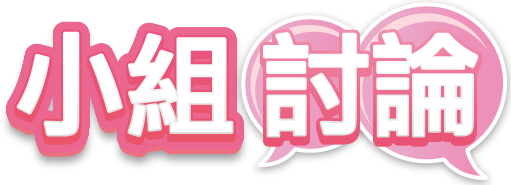 你對袁老師向學生推薦網站的做法有何看法? 教師應如何協助學生正確地在網上搜尋資料?袁老師處理學生報告的做法可取嗎? 為甚麼?
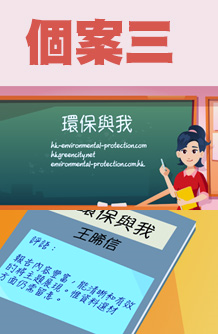 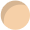 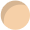 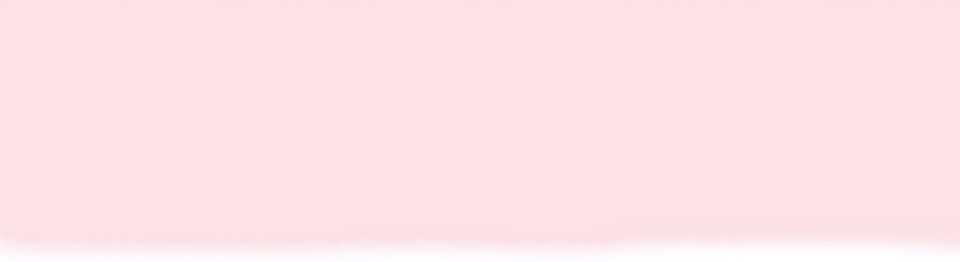 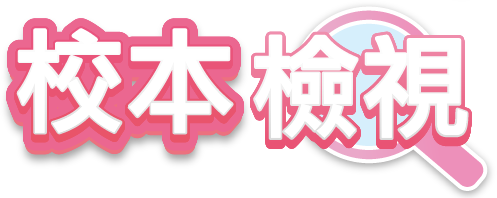 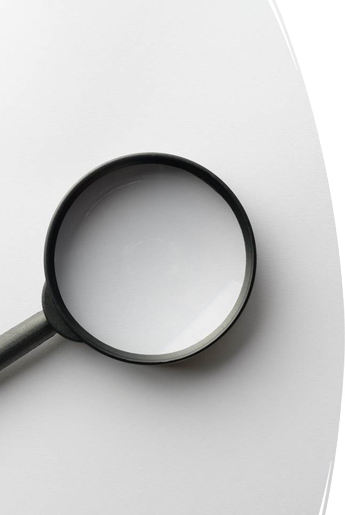 就教師選取教材/教學內容方面的守則作審視
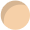 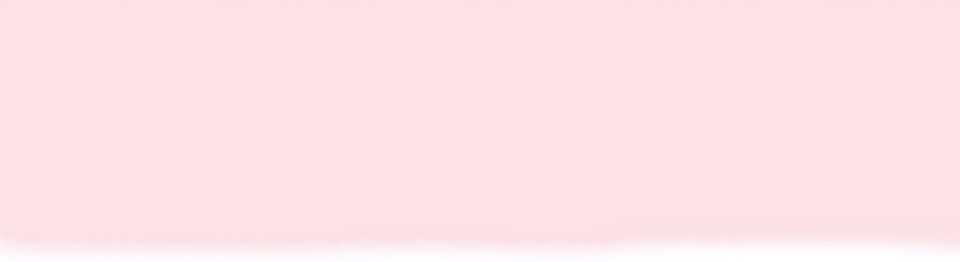 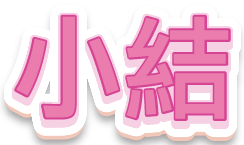 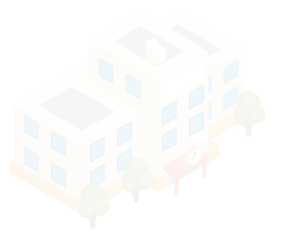 專業判斷
教材內容對學生影響深遠，教師選取和製作時要專業和審慎，即使是推薦媒體連結，亦要清楚內容是否適合學生瀏覽，以及資料的真確性和可信度
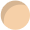